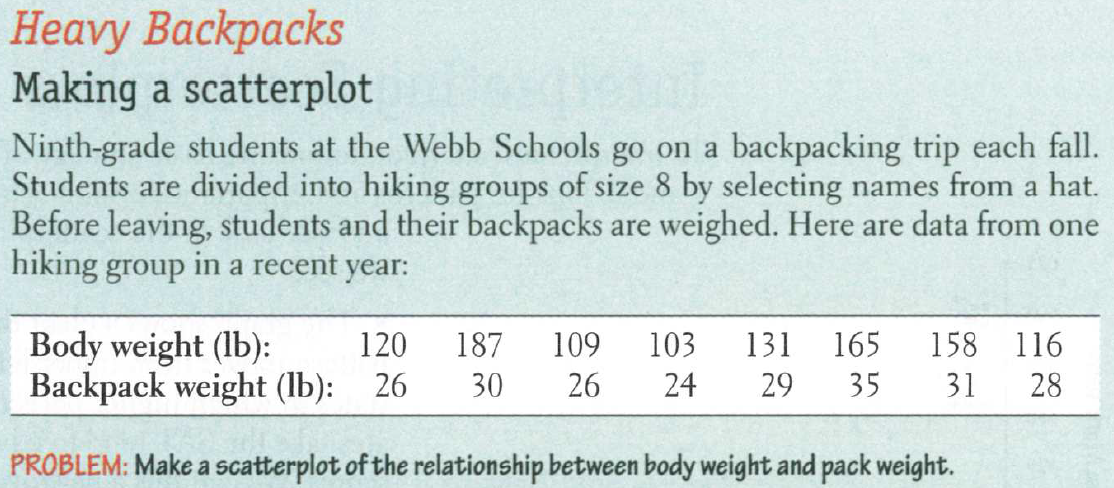 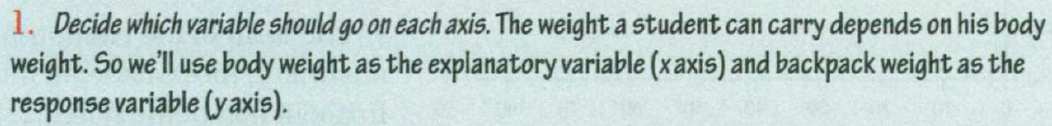 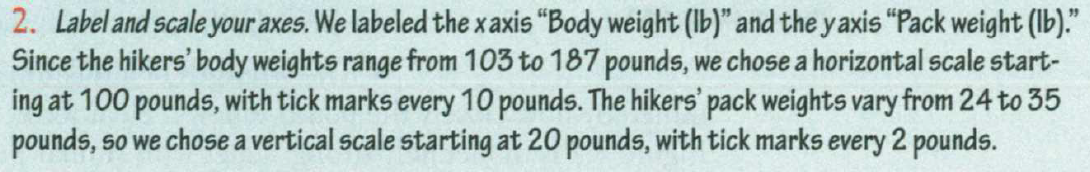 Practice
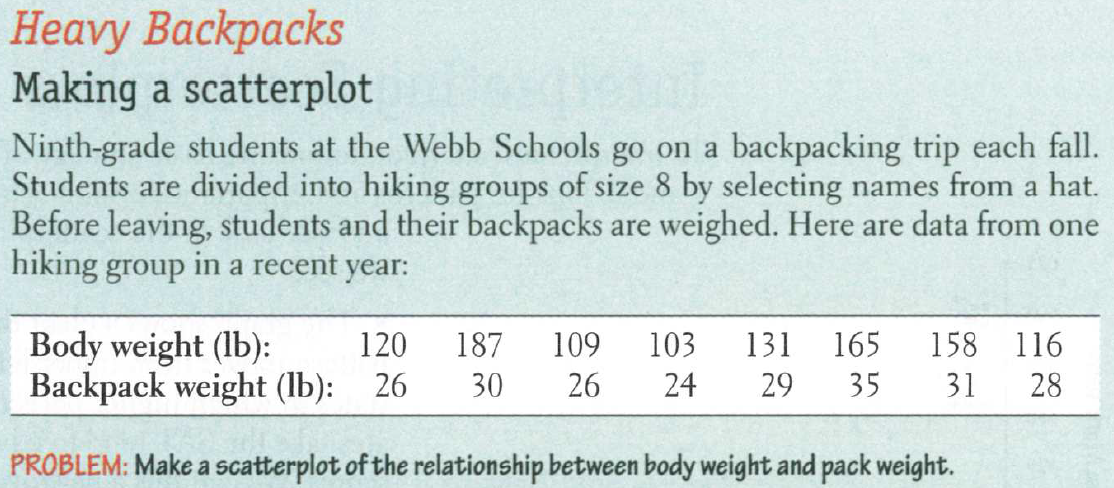 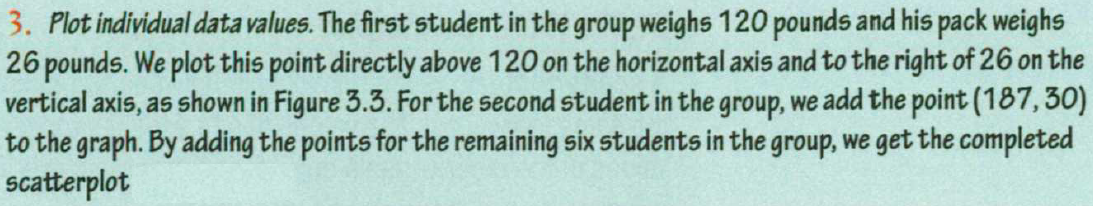 Practice
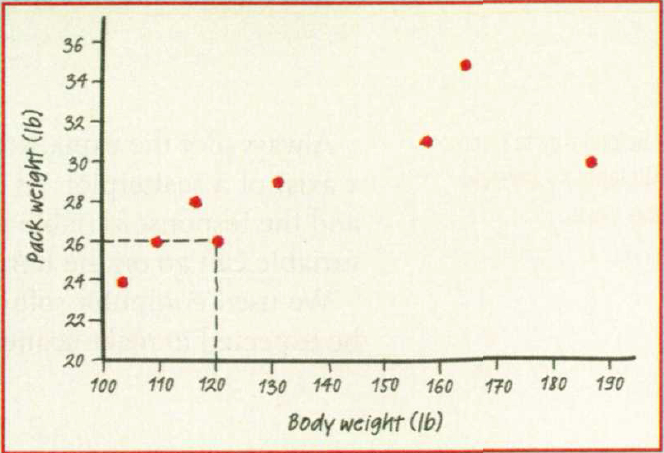 Practice
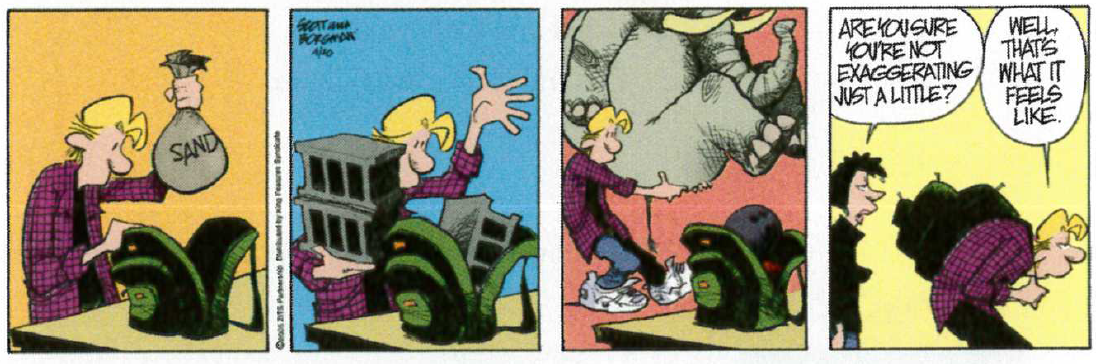 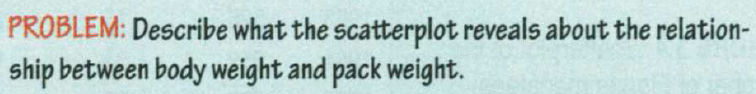 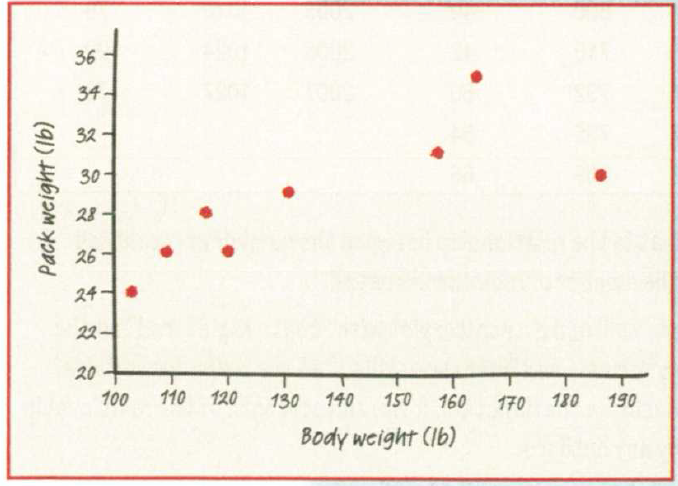 Practice
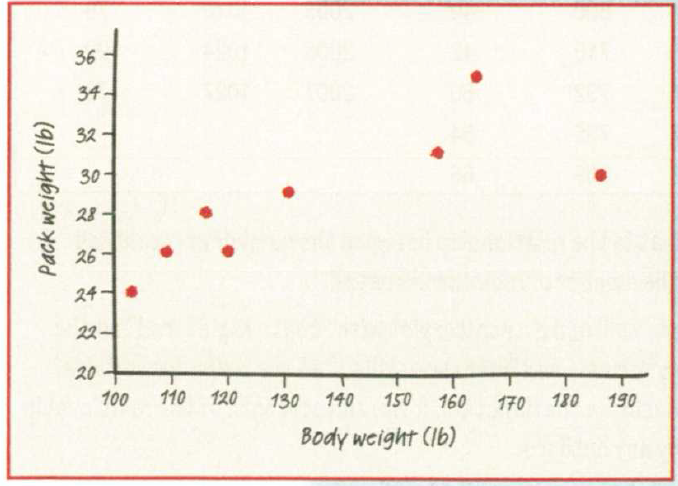 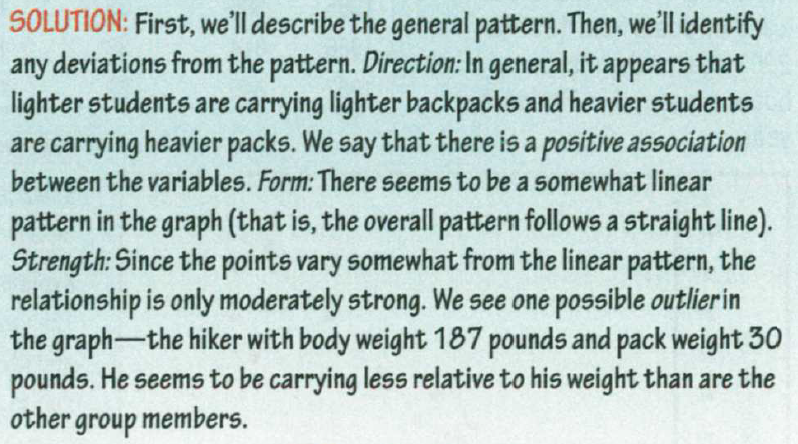 Practice
Describe how the scatterplot might look

Drug dosage and degree of pain relief

The association is likely to be strong, positive and curved. Assuming, of course, that the drug is an effective pain reliever, as the dosage increases, the degree of pain relief will increase. Eventually, the association is likely to level off, until no further pain relief is possible, since the pain will be gone.
Example
Describe how the scatterplot might look

Calories consumed and weight loss

The association is likely to be moderate, negative and linear. As fewer calories are consumed, more weight is likely to be lost. The association will not be strong, since some people lose weight easier than others, and there are other variables involved like overall health, exercise and beginning weight.
Practice
Describe how the scatterplot might look

Hours of sleep and score on a test

The association is likely weak, positive and possibly linear. Generally, a wellrested person is expected to score higher on a test. The relationship is weak, since there are other variables involved. Maybe a person got less sleep because they were up studying.
Practice
Describe how the scatterplot might look

Shoe size and grade point average

There is no association between shoe size and GPA. The scatterplot is likely to be randomly scattered.
Practice
Describe how the scatterplot might look

Time for a mile run and age

The association between time for a mile run and age is likely to be moderate and curved, with no dominant direction. The very young will likely have high run times. Run times are likely to be the lowest for people in their late teens or early twenties. Older people are likely to have high run times.
Practice
Describe how the scatterplot might look

Age of car and cost of repairs

The association between age of car and cost of repairs is positive, moderate, and linear. As cars get older, they usually require more repairs.
Practice
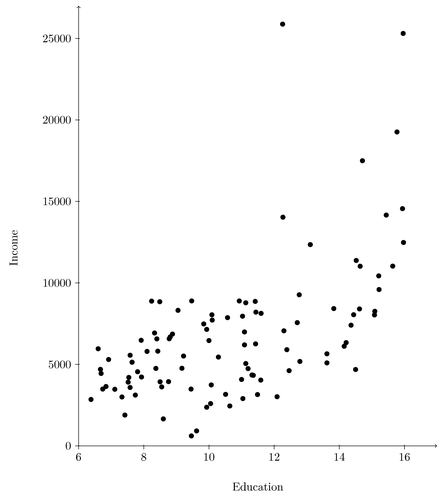 Describe the data
Practice
Describe the data
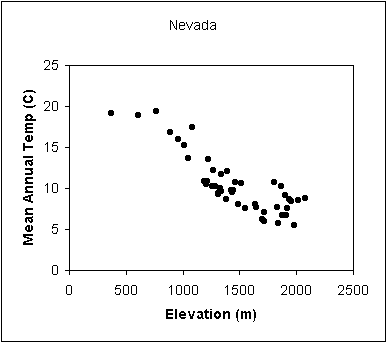 Practice
Describe the data
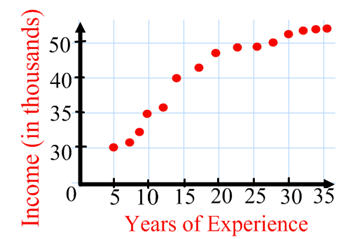 Practice
Describe the data
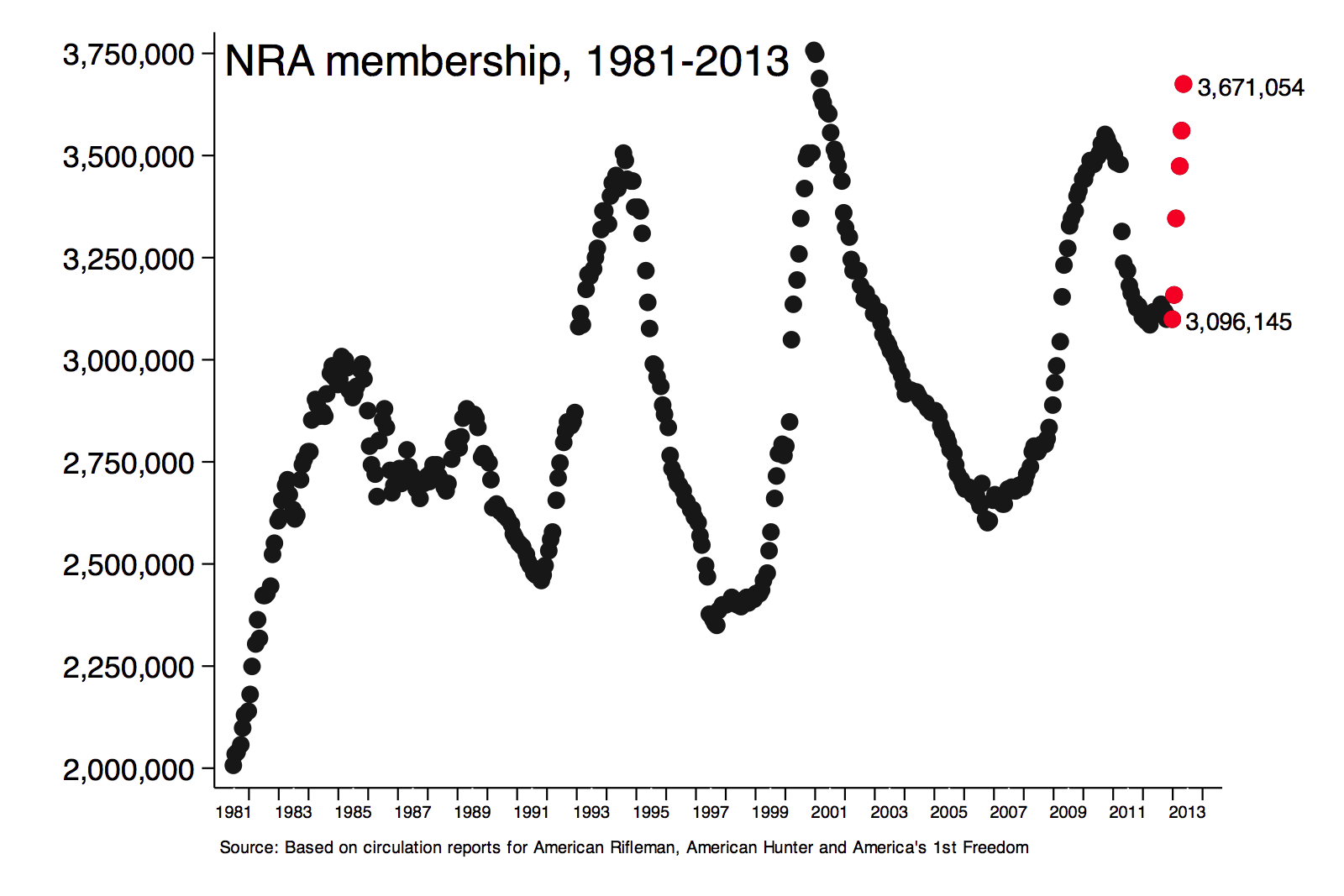 Practice
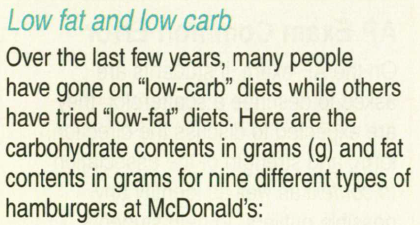 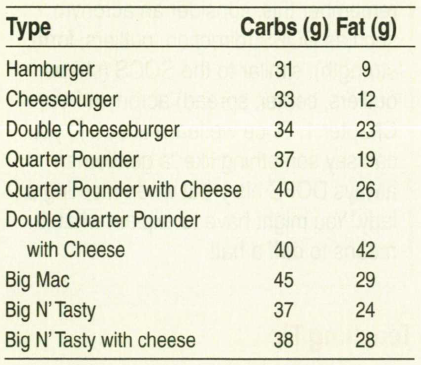 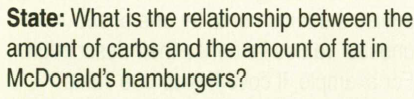 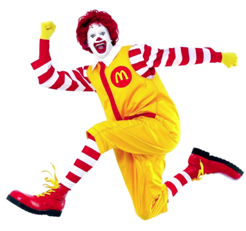 Practice
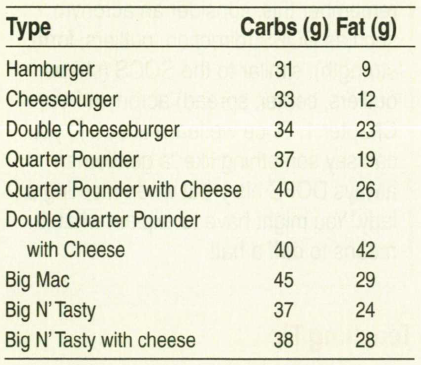 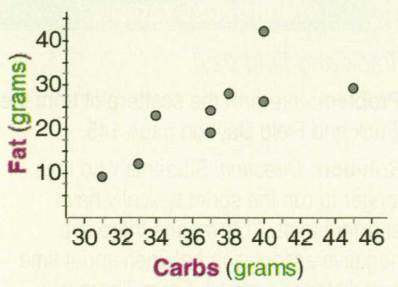 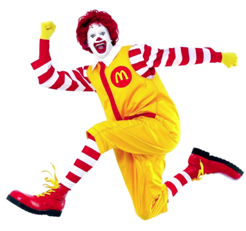 Practice
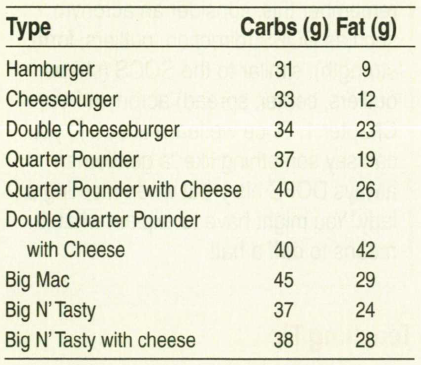 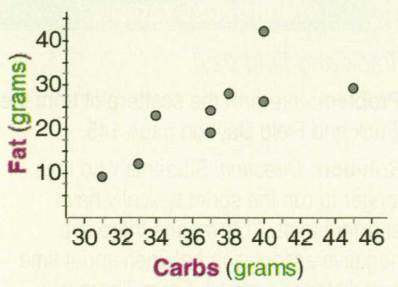 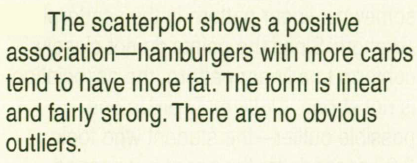 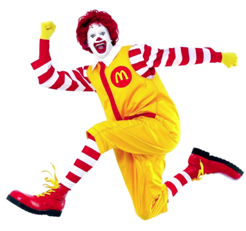 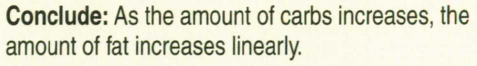 Practice